Approximate Fully Connected Neural Network Generation
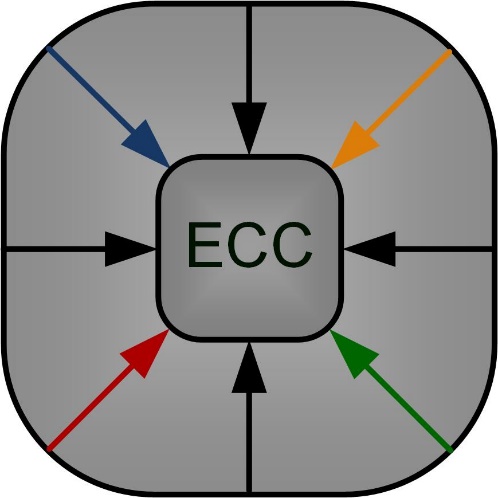 Tuba Ayhan, Mustafa Altun
tuba.ayhan@itu.edu.tr
Istanbul Technical University
Electronics and Communication Engineering Department
Emerging Circuits and Computation (ECC) Group – ITU
Approximate computing
X0
O0
X1
O1
Exact implementation
High performance
High area and power consumption
Approximate FCNN Generation        tuba.ayhan@itu.edu.tr
2
Approximate computing
X0
O0
X1
O1
X0
O0
X1
O1
Exact implementation
High performance
High area and power consumption
Approximate implementation
Lower performance
Low area and power consumption
Approximate FCNN Generation        tuba.ayhan@itu.edu.tr
3
Outline
Layer information
Error tolerance
Network architecture
Layer architecture
Constant multiplier block
Area reduction
Error propagation
Area reduction algorithm
Test results
Conclusion
Area reduction
Area cost estimation
Performance loss estimation
Approximation model
w, b
Network generation
Multiplier library
Architecture template
Network implementation
Approximate FCNN Generation        tuba.ayhan@itu.edu.tr
4
Outline
Layer information
Error tolerance
Network architecture
Layer architecture
Constant multiplier block
Area reduction
Error propagation
Area reduction algorithm
Test results
Conclusion
Area reduction
Area cost estimation
Performance loss estimation
Approximation model
w, b
Network generation
Multiplier library
Architecture template
Network implementation
Approximate FCNN Generation        tuba.ayhan@itu.edu.tr
5
Outline
Layer information
Error tolerance
Network architecture
Layer architecture
Constant multiplier block
Area reduction
Error propagation
Area reduction algorithm
Test results
Conclusion
Area reduction
Area cost estimation
Performance loss estimation
Approximation model
w, b
Network generation
Multiplier library
Architecture template
Network implementation
Approximate FCNN Generation        tuba.ayhan@itu.edu.tr
6
Outline
Layer information
Error tolerance
Network architecture
Layer architecture
Constant multiplier block
Area reduction
Error propagation
Area reduction algorithm
Test results
Conclusion
Area reduction
Area cost estimation
Performance loss estimation
Approximation model
w, b
Network generation
Multiplier library
Architecture template
Network implementation
Approximate FCNN Generation        tuba.ayhan@itu.edu.tr
7
Network architecture – Layer architecture 1/2
X0
O0
X1
O1
X0
X
X
X
X
X
w00
w01
w02
w03
w04
+
+
+
+
+
X1
X
X
X
X
X
w10
w11
w12
w13
w14
LAYER 1
+
+
+
+
+
1
X
X
X
X
X
b4
b3
b2
b1
b0
O0
O1
O2
O3
O4
....
Layer 1 architecture
....
Approximate FCNN Generation        tuba.ayhan@itu.edu.tr
8
Network architecture – Layer architecture 2/2
X0
X0
O0
X
X
X
X
X
w00
w01
w02
w03
w04
X1
O1
+
+
+
+
+
LAYER 1
X1
X
X
X
X
X
w10
w11
w12
w13
w14
+
+
+
+
+
1
X
X
X
X
X
b0
b1
b2
b3
b4
1
O0
O1
O2
O3
O4
O0
LAYER 3
O1
O2
LAYER 2
1
O0
O1
Approximate FCNN Generation        tuba.ayhan@itu.edu.tr
9
Network architecture – Constant multiplier block 1/2
Xi
0
<<4
<<5
<<7
<<6
<<0
<<1
<<3
<<2
CMB-L1
+
+
+
+
+
O0
O1
O2
O3
O4
Constant multiplier block for layer 1:
5 outputs  5 adders
8 bit input  8 shifted versions and a 0.
Approximate FCNN Generation        tuba.ayhan@itu.edu.tr
10
Network architecture – Constant multiplier block 2/2
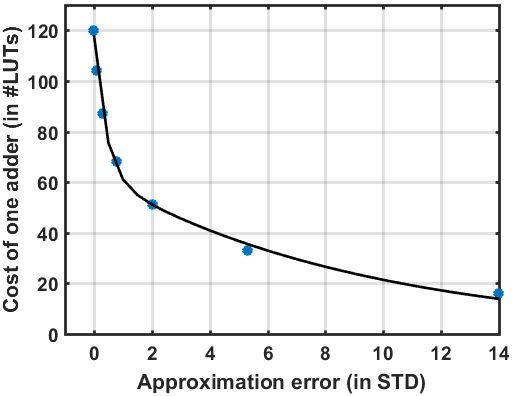 8-bit signed multiplication
Error: 
Mean = 0
std = depends on # addends
Implemented on
Spartan6 FPGA
Approximate FCNN Generation        tuba.ayhan@itu.edu.tr
11
Area reduction – Error propagation
Take binary classification problem
X0
O0
X1
O1
Exact:
A3
Error
H3
A2
H2
A1
Approx.:
H1
Class1
Class0
Approximation level of layer i: Ai  
Noise added at layer i: Hi  
# neurons in layer i: ni
O0-O1
Class1
Class0
Error tolerance, eT
O0-O1
Approximate FCNN Generation        tuba.ayhan@itu.edu.tr
12
Area reduction – Area reduction algorithm
X0
O0
Curve fitting applied:
X1
O1
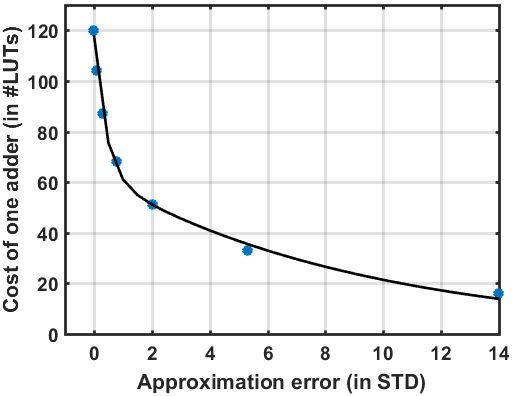 Example
Approximate FCNN Generation        tuba.ayhan@itu.edu.tr
13
Simulation results
Implement
Define architecture
Simulation Setup
Approximation
Include weights
Exact
Problem 1
.
X0
.
O0
.
.
.
Problem 2
.
O1
Approx.with eT=0.5
X1
.
120 Neurons
.
Approx.with eT=5
.
Problem 10
Approx.with eT=10
12 Neurons
.
.
.
Xilinx Spartan6 FPGA with ISE 14.7 design tools
Networks have 12 ~120 neurons. 1 exact and 3 approximate implementations are available.
Each network is trained for 10 different classification problems. Results are given as average over 10 problems.
Approximate FCNN Generation        tuba.ayhan@itu.edu.tr
14
Conclusion
Approximate FCNN generation framework is proposed with:
An FCN structure and
An area reduction algorithm utilizing the proposed structure
The approximation error of the constant multiplier blocks  can be altered. 
The area consumption of the network is reduced, yet the network can provide targeted classification performance. 
The area optimization can be completely detached from FCN training.
Without prior information on network constants, the framework can still achieve up to 73% area saving with less than 5% loss in classification accuracy, in our examples.
This project is funded by TUBITAK (The Scientific and Technological Research Council of Turkey) 1001 Project # 117E078.
Approximate FCNN Generation        tuba.ayhan@itu.edu.tr
15
Thank you.

tuba.ayhan@itu.edu.tr
Istanbul Technical University
Emerging Circuits and Computation (ECC) Group
Approximate FCNN Generation        tuba.ayhan@itu.edu.tr
16